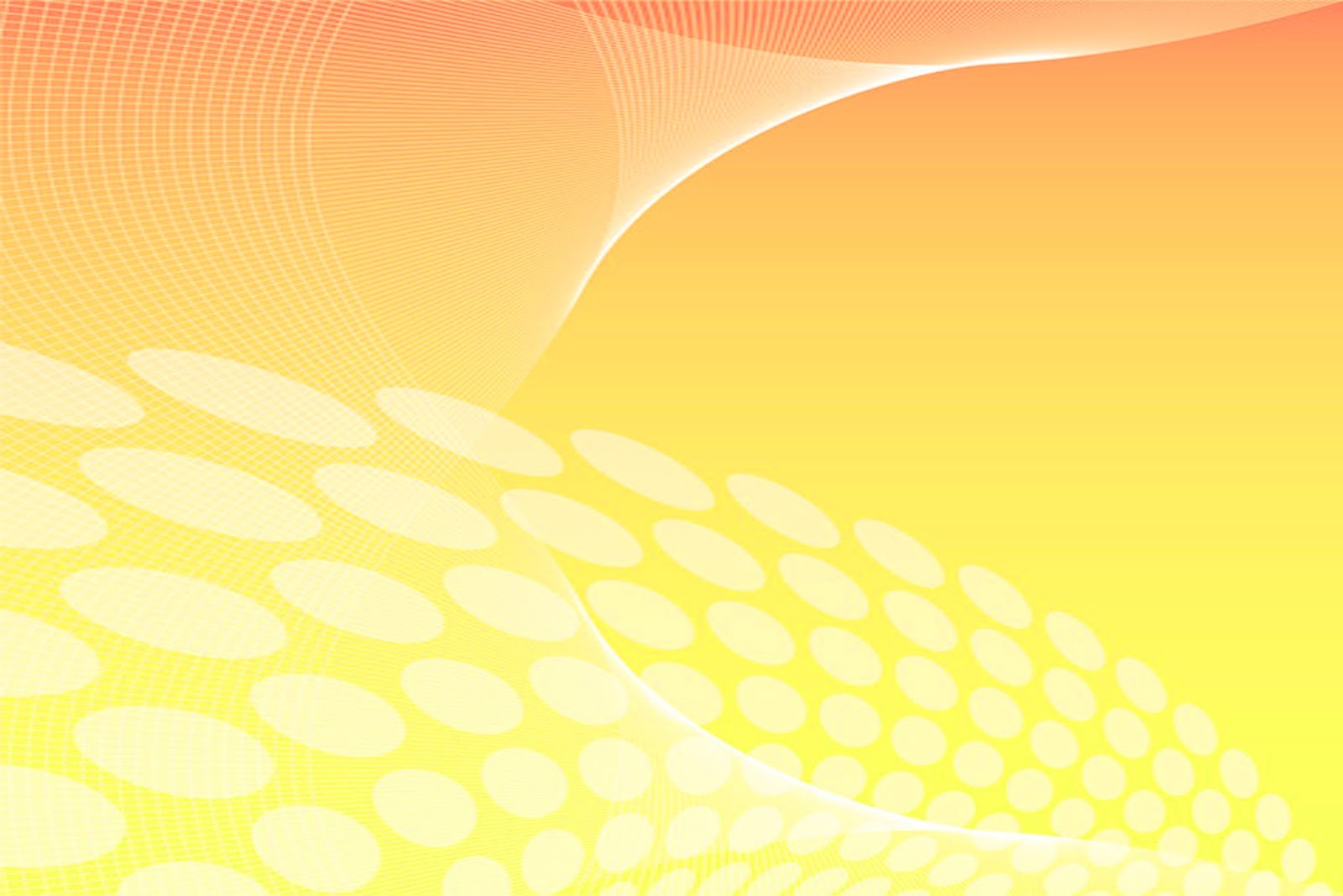 «ОРГАНИЗАЦИЯ   ИГРОВОЙ   ДЕЯТЕЛЬНОСТИ ДОШКОЛЬНИКОВ В  УСЛОВИЯХ  ФГОС   ДО»
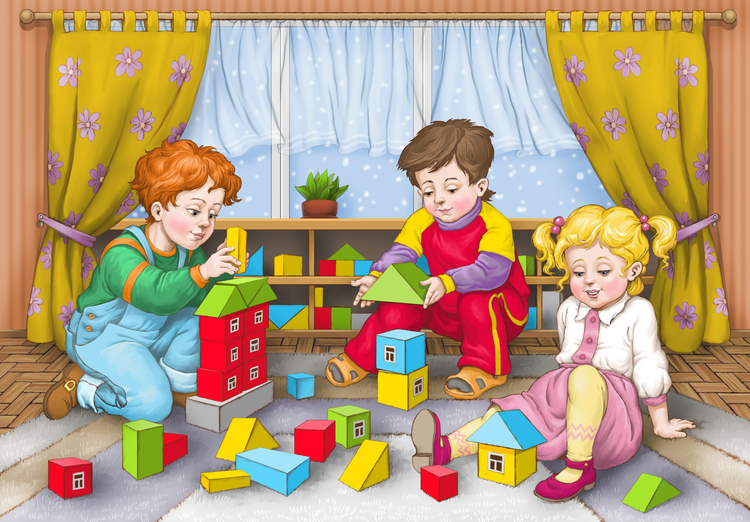 Старший воспитатель МДОУ «Колосок» 
 Зайцева Людмила Николаевна

п. Пречистое
Ярославской области
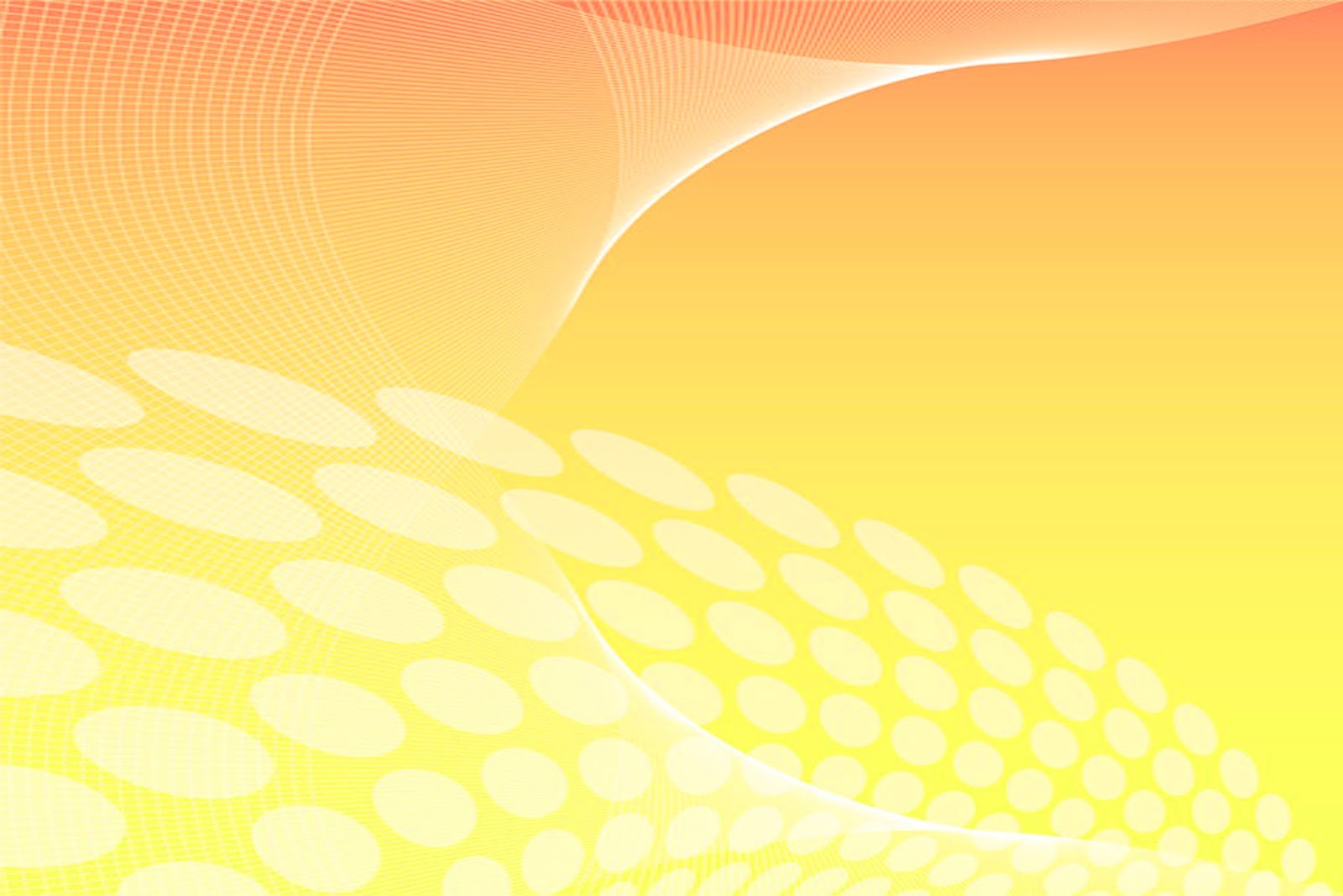 «Игра имеет в жизни ребенка такое же значение, как у взрослого – деятельность, работа, служба. Каков ребенок в игре, таков во многом он будет в работе, когда вырастет. Поэтому воспитание будущего деятеля  происходит   прежде всего в игре».А.С. Макаренко
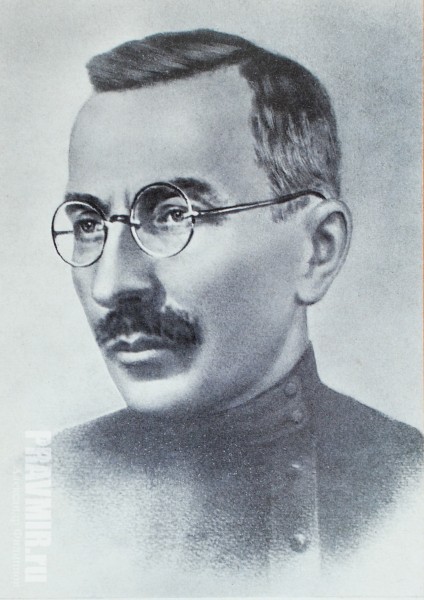 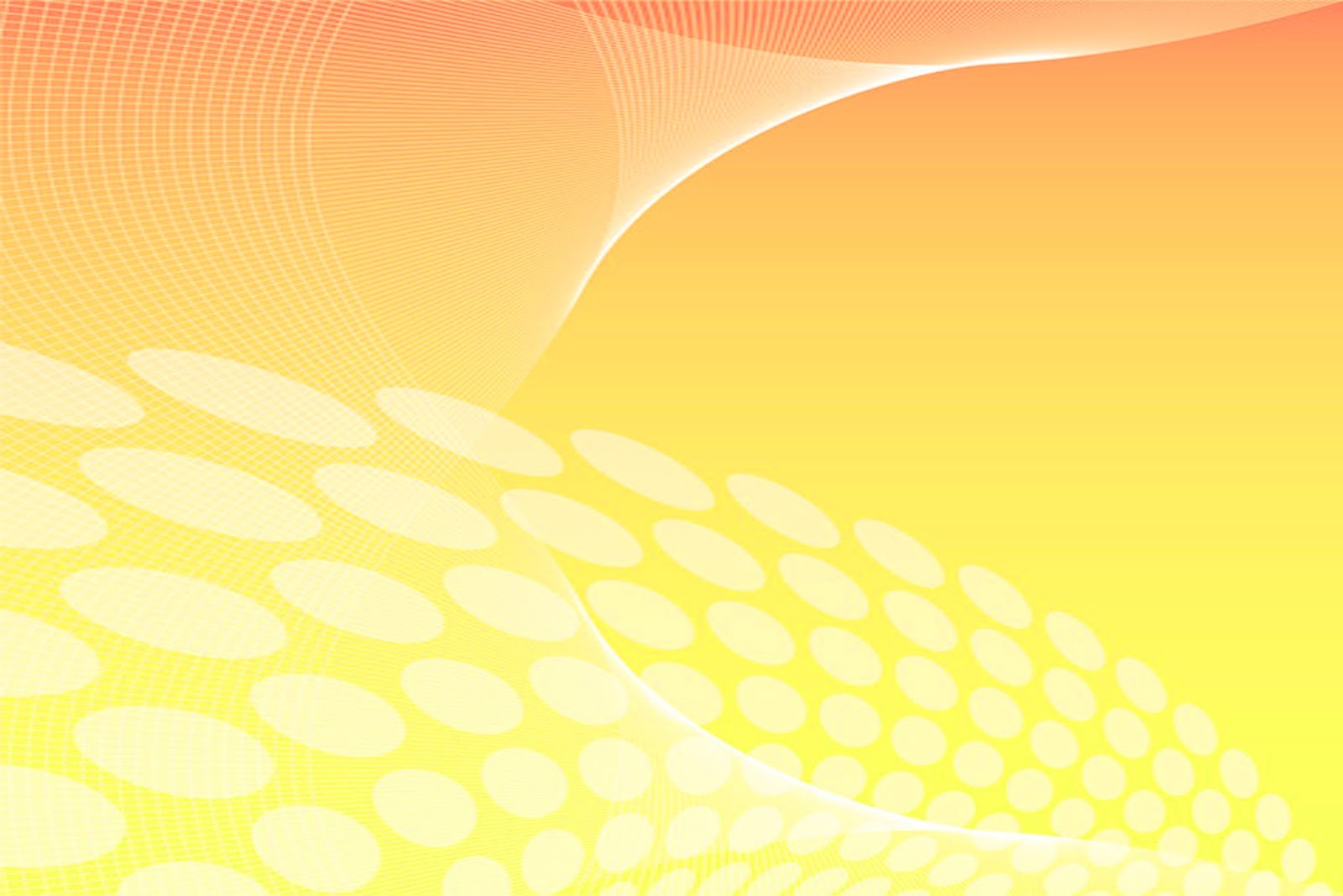 Игровая деятельность – ведущая  для дошкольника
В игре формируется произвольное поведение, активизируются познавательные процессы.

В игре развивается способность к воображению, образному мышлению. Это происходит потому, что ребенок воссоздает в игре то, что ему интересно, с помощью условных действий.

В игре ребенок воссоздает действия взрослого и приобретает опыт взаимодействия со сверстниками.

В игре он учится подчинять свои желания определенным требованиям – это важнейшая предпосылка воспитания воли.

В игре значительно легче подчиниться правилу, связанному с выполнением взятой на себя роли.

* В игре ребенок развивается духовно.
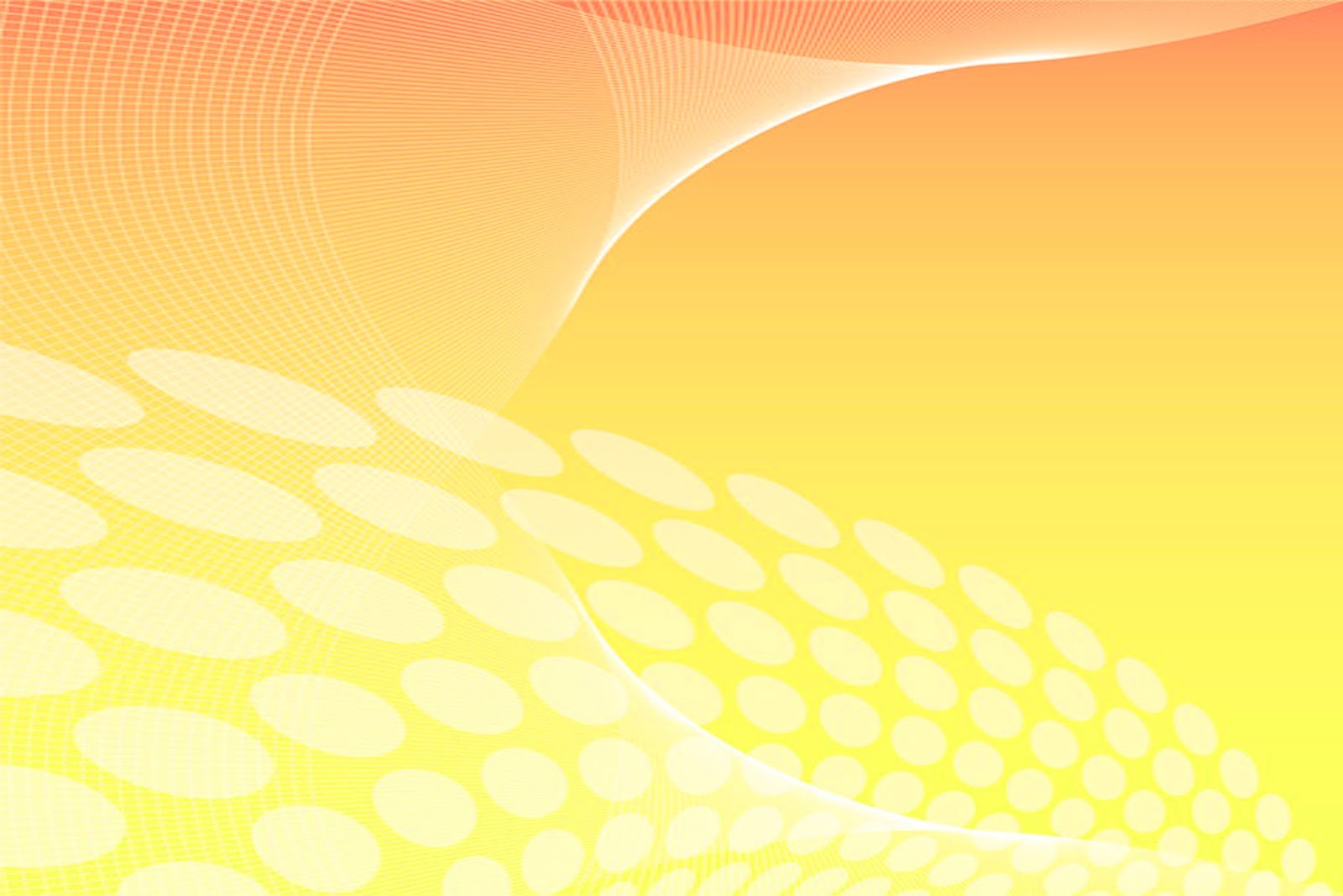 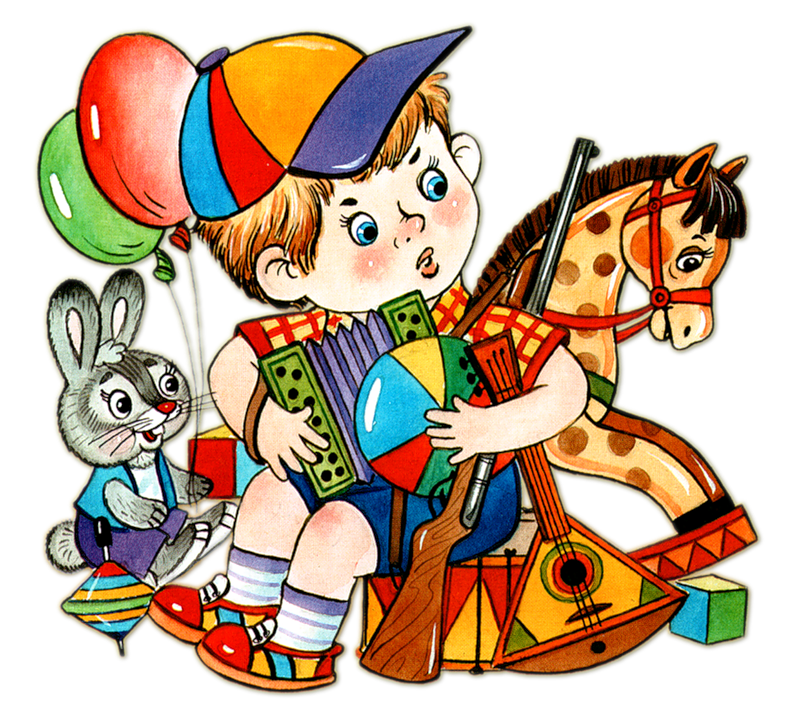 Игра - ведущий вид деятельности, определяющий формирование    личности в дошкольном возрасте.
Игра – это способ познания себя и окружающего мира, возможность научиться соотносить свои желания с желаниями других, развитие коммуникативных умений, нормы поведения в той или иной ситуации, формирование понятия правила.
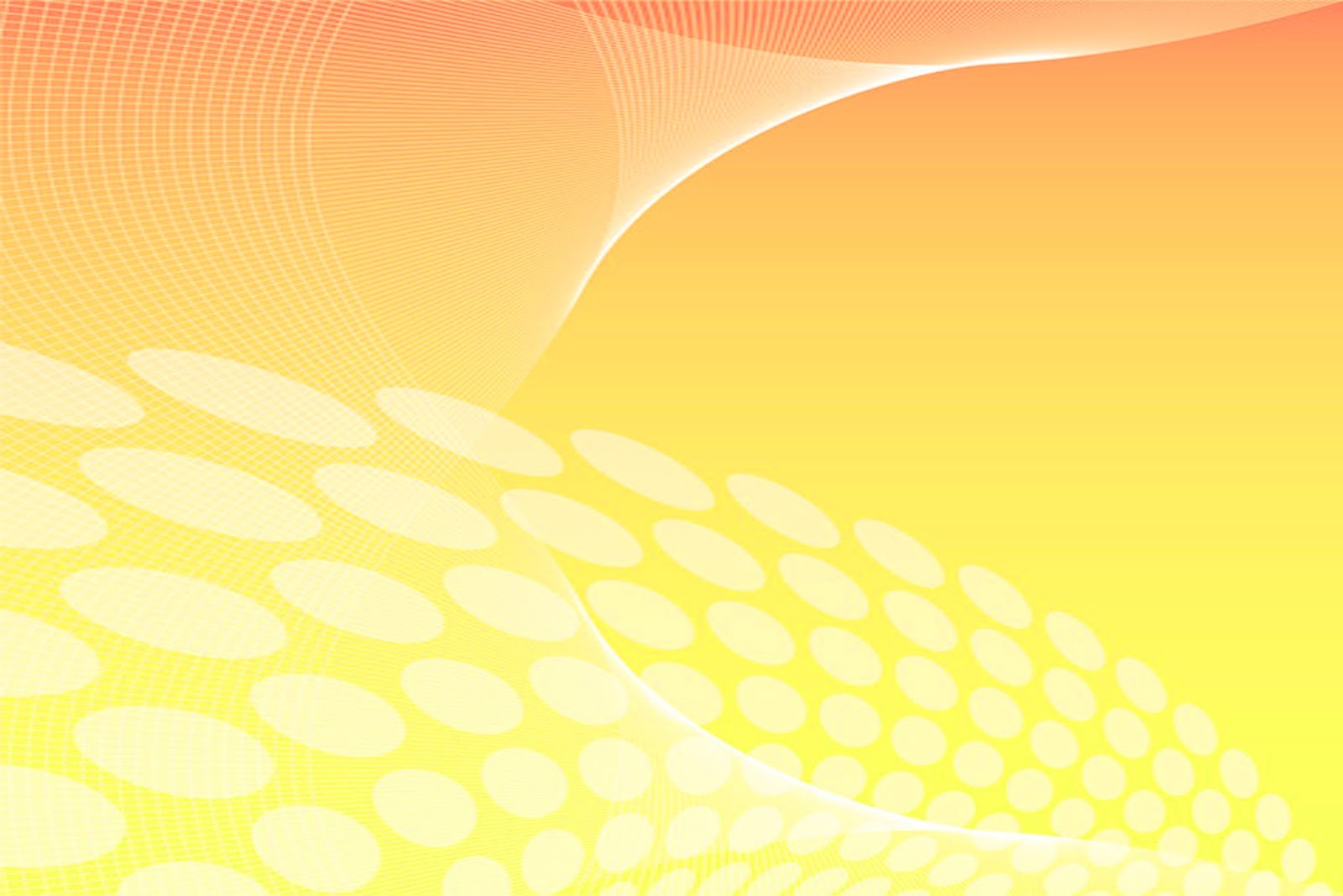 Ребёнок живет в игре. 
Задача педагогов   - стать направляющим  и связующим звеном  в  цепи ребёнок-игра, тактично поддерживая и  обогащая  игровой опыт детей, организовать игры в детском саду так, 
чтобы жизнь детей была содержательной, интересной и увлекательной.
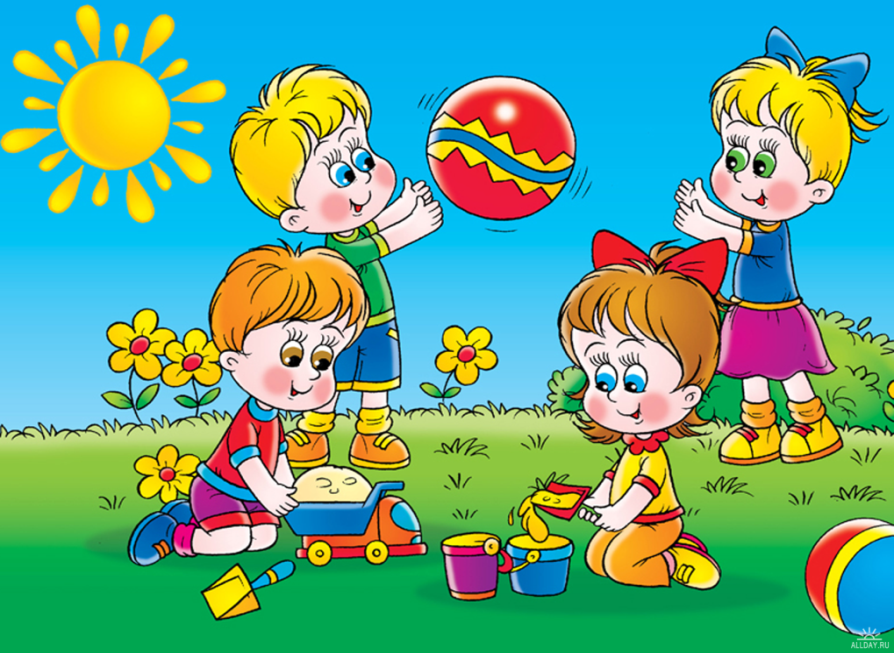 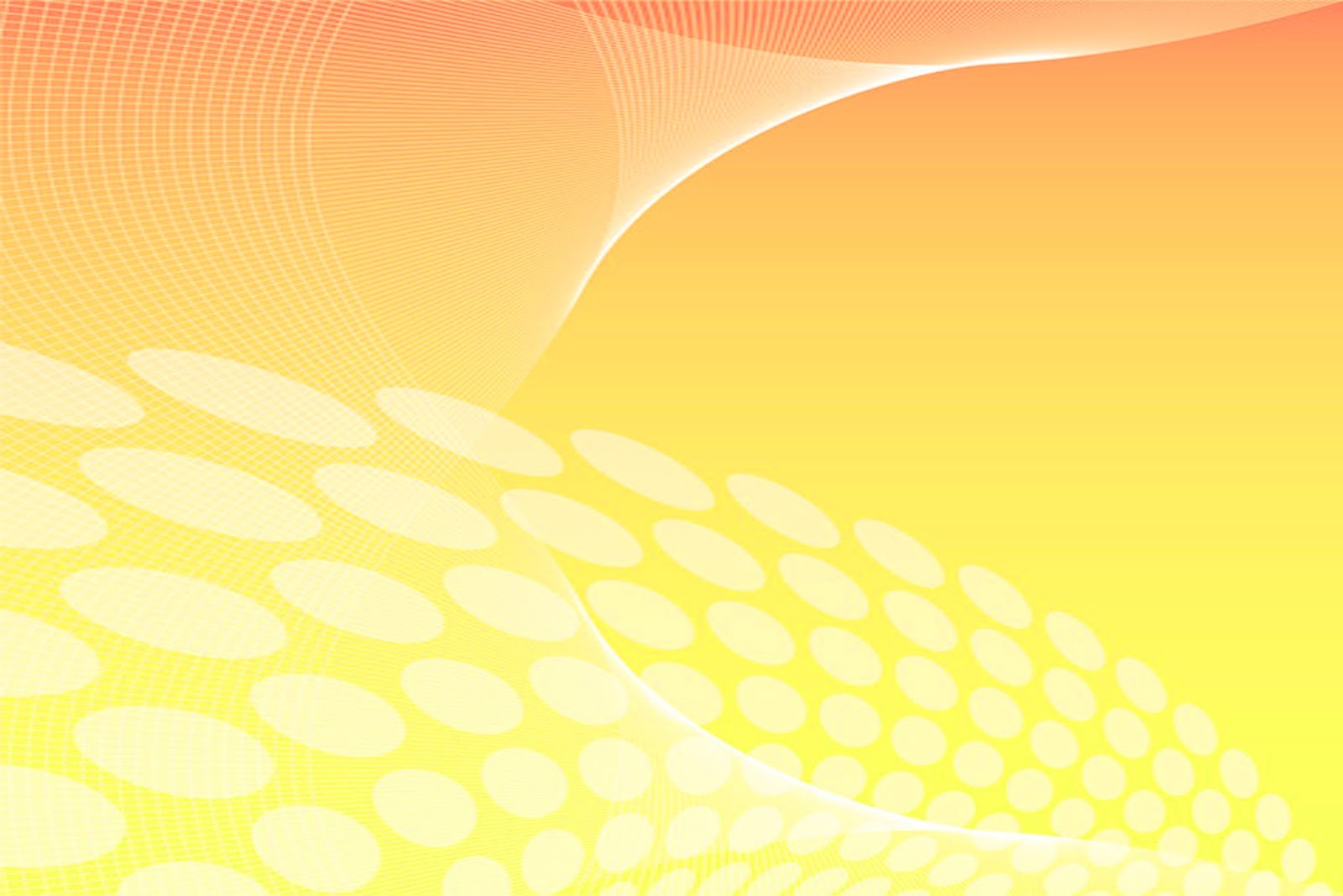 Особенности игрового процесса в  раннем  и  дошкольном  возрасте
младенческий этап (два месяца — один год) – предметная игра, знакомство с предметным миром, приобретение элементарных навыков манипуляции с предметами, близкий эмоциональный контакт с родными; 

раннее детство (один-три года) – игра с комбинированными и динамическими игрушками, общение и игры с другими детьми под наблюдение взрослых; 

дошкольный период (три — восемь лет) – более сложный сюжетно-ролевой формат игровой активности, коммуникативная игра с соблюдением определённых правил.
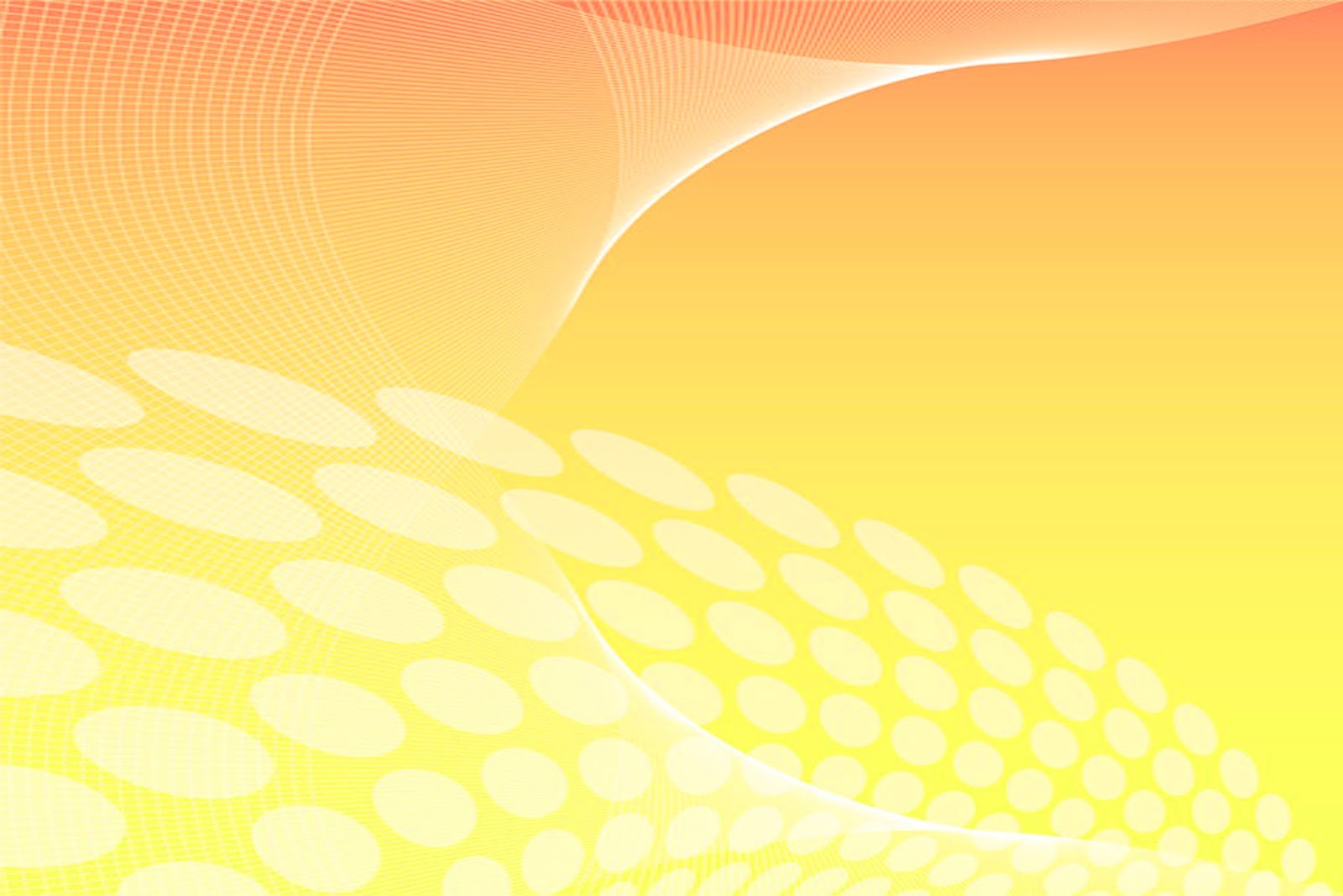 Цели и задачи игры
Пробуждение интереса — процесс обучения в игровой форме развлекает, доставляет удовольствие и радость, нейтрализует стрессовое напряжение, превращает познание окружающего мира и освоение новых практических навыков в увлекательное путешествие.
Самопознание и самореализация — малыш познаёт свой внутренний мир, учится проявлять инициативность, высказывать своё мнение в общении, опираться на самостоятельность в конструировании, делать осознанный выбор рода занятий и партнёров по игре; 
Формирование культуры сотрудничества — совместная игра помогает развить психологические навыки солидарности, обучает коллективной деятельности, умению слышать не только самого себя, но и партнёров по игре, является прекрасным практическим тренингом по искусству разрешения конфликтов и умению находить компромисс, воспитывает уважение к другим людям, формирует чувство справедливости и собственного достоинства;
 Социализация — ребёнок учится различать реальную действительность и условную («понарошку»), развивает волевые качества самодисциплины и понимает необходимость следовать нормам и правилам;
Развитие коммуникативных навыков — малыш осваивает такой инструмент, как речь для решения проблемы взаимопонимания и передачи информации. Игровая терапия — помогает в преодолении трудностей, возникших в какой-либо сфере деятельности ребёнка.
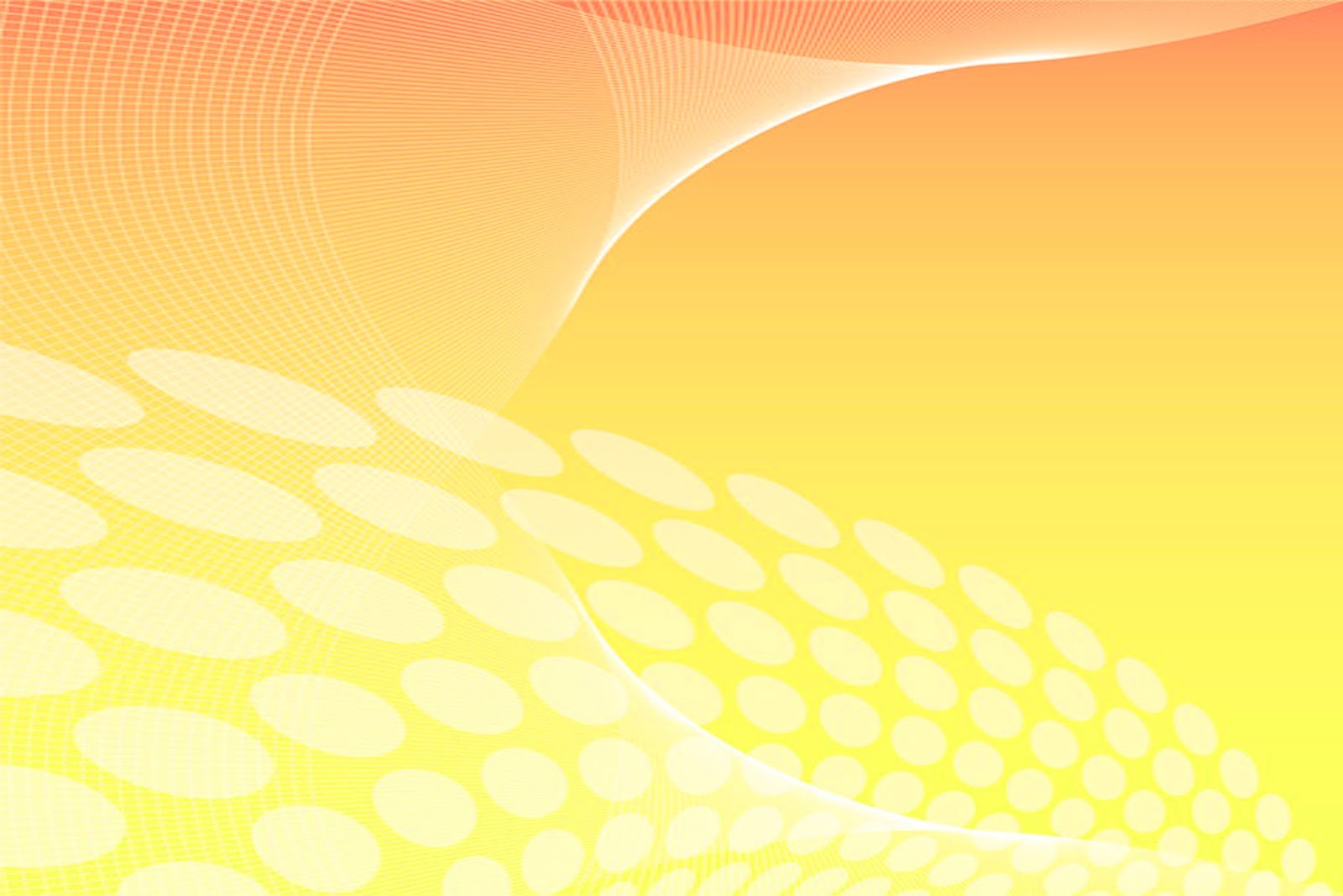 Принципы  организации  игровой деятельности
свободное вовлечение в игру (нельзя принуждать малышей играть, это может спровоцировать «эффект обратной петли», и ребёнок откажется и от других видов взаимодействия);
исключение занятий, попирающих нормы общественной морали (например, игра на деньги или вещи), или унижающих достоинство играющих;
отсутствие показательной назидательности и дидактичности (то есть не стоит перегружать занятие информацией);
чёткое понимание ребятами правил игры;
исключительно положительное влияние на эмоциональную, интеллектуальную сферы участников;
достаточное количество времени и материально-технической базы для игры;
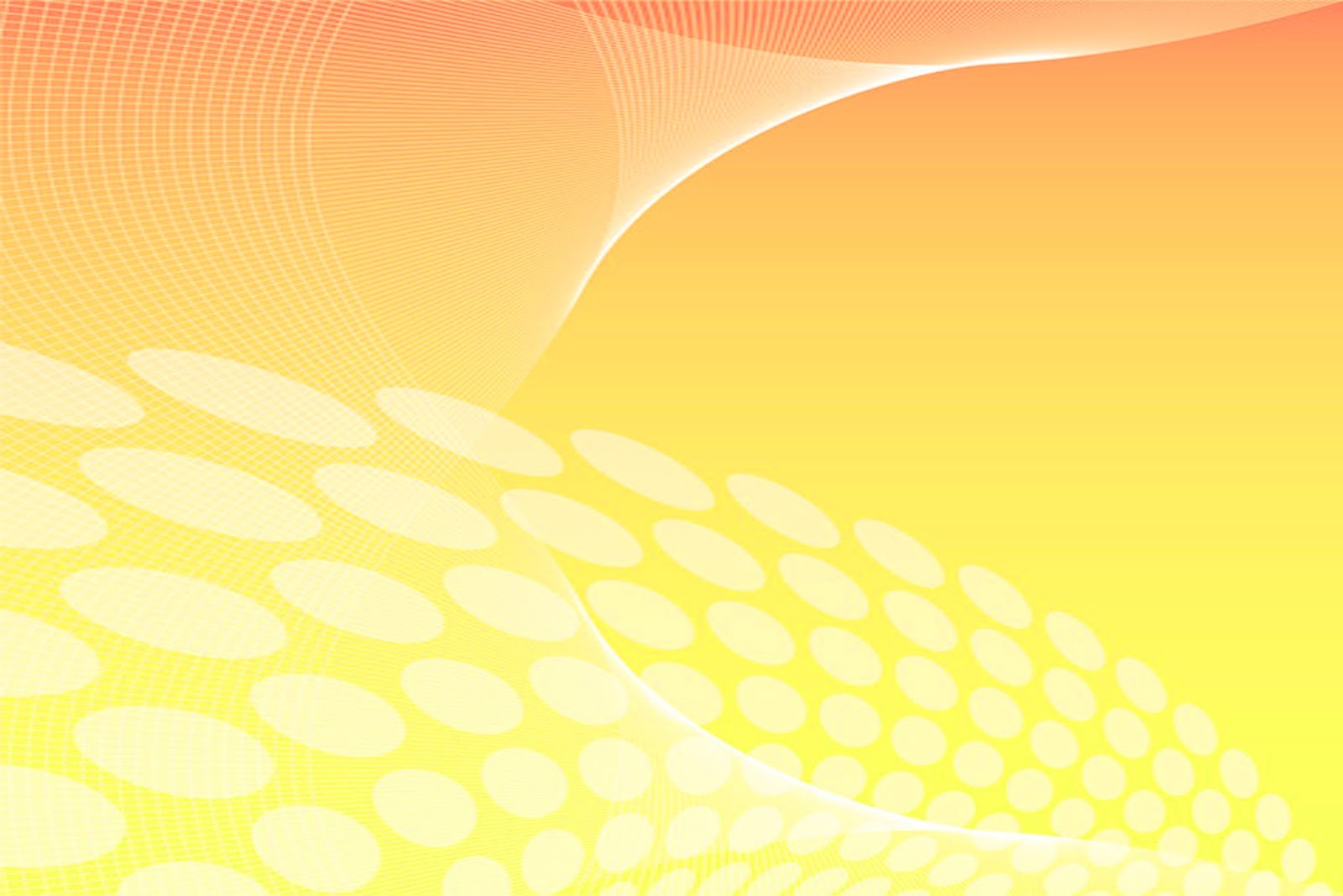 Принципы  организации игровой деятельности
наличие игровой среды для мальчиков и для девочек;
своевременное изменение формы и содержания игр в зависимости от возраста ребят
создание условий для демонстрации самостоятельной активности детей (театральной, интеллектуальной, конструктивной, двигательной).
доступность предметно-игровой среды для всех участников.
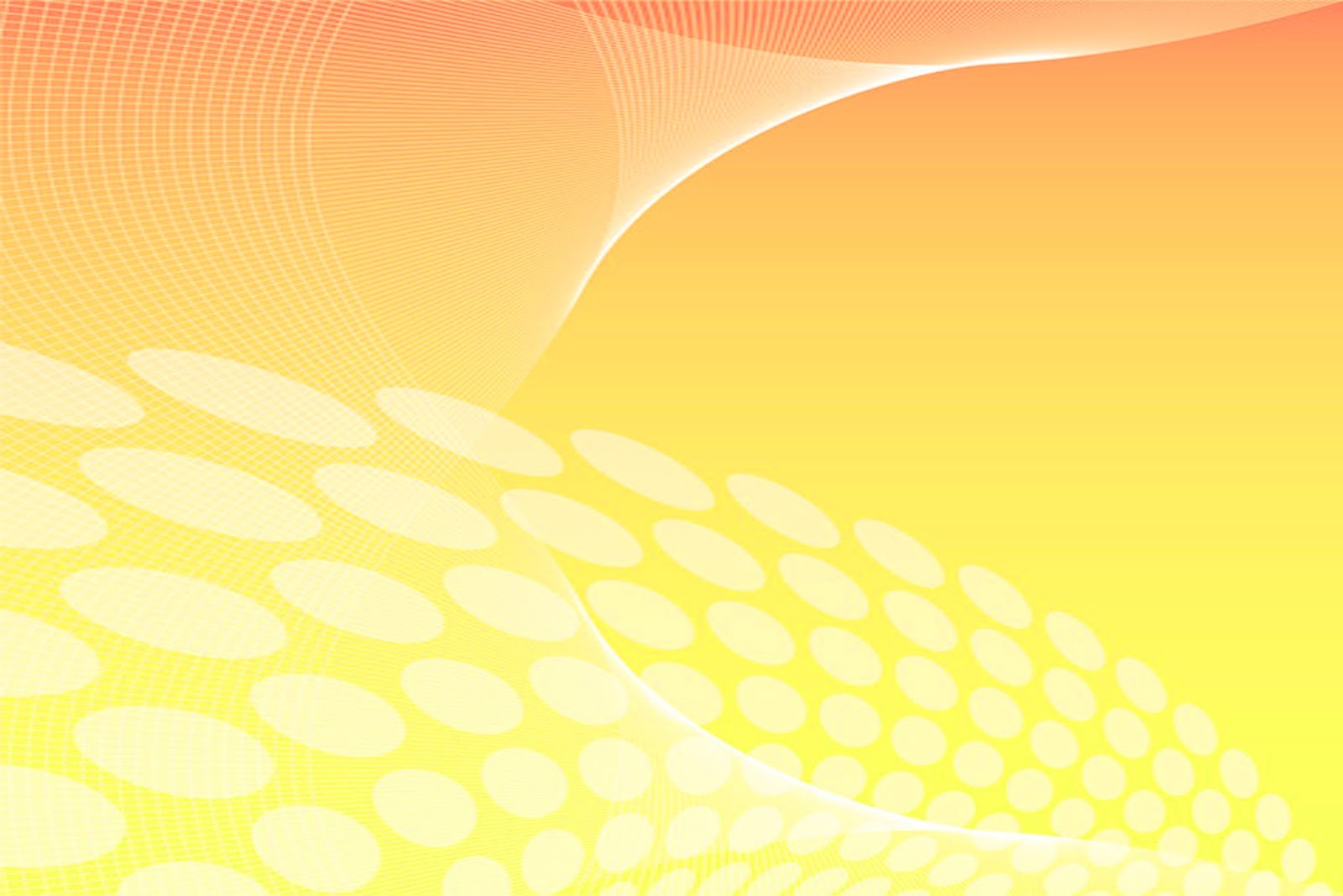 Формы  осуществления  игровой  активности детей
Игры с правилами, которые могут меняться в зависимости от ситуации (например, все участники — Незнайки, они задают взрослому вопросы по теме, а в следующий раз все дети — Знайки, а в роли Незнайки — игрушка, которой малыши разъясняют то, что ещё вчера не знали сами).
Игры-соревнования.
Игры-драматизации (то есть постановки сюжетов сказок, мероприятий).
Режиссёрские игры (когда ребёнок сам придумывает сюжет для игры, но при этом игрушка не отождествляется с ребёнком).
Сюжетно-ролевые игры (малыш берёт на себя роль персонажа, отождествляет себя с куклой, например).
Сказкотерапия (в незатейливых сюжетах дети видят себя и свои поступки, например, «Сказки о малыше Похожем-на-тебя», «Сказки от капризов» и т.д).
Приёмы, социально-направленные на создание ситуации успеха и комфортности (например, при изучении алфавита задание может быть таким: помоги Незнайке найти пропавшие буквы в азбуке, спрятанные в загадках).
Самопрезентация (рассказ о себе в виде поочерёдных ответов на вопросы ведущего-взрослого, например, в сопровождении передачи какого-то «эстафетного объекта» от одного участника к другому).
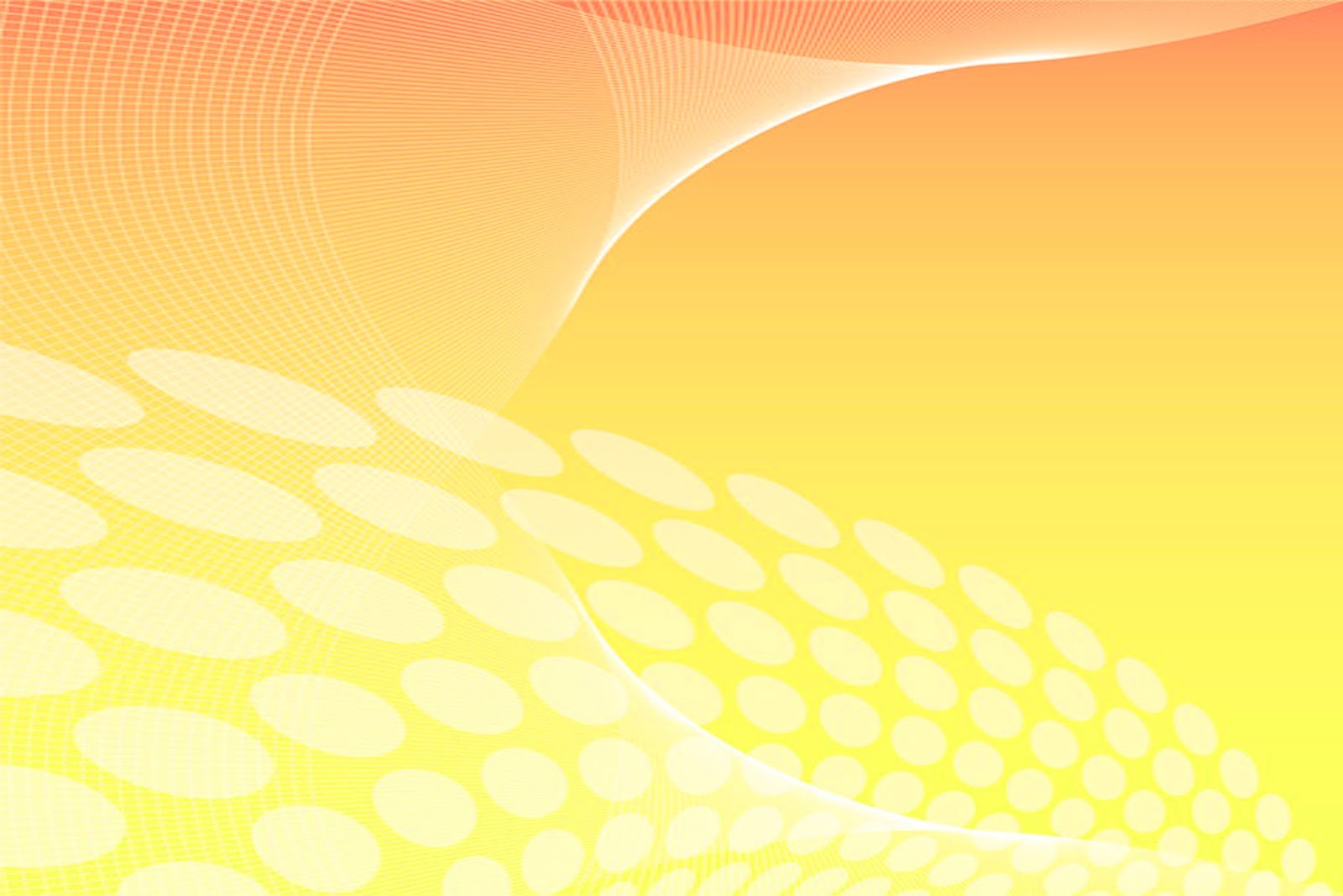 Типология игровой активности дошкольников
Игры, инициаторами которых становятся сами дети
 (самостоятельные игры): 
сюжетно-отобразительная
сюжетно-ролевая игра 
режиссёрская постановка
театрализованная импровизация 
 
               Игры, рождающиеся по инициативе взрослых.  (Игры с ярко выраженным обучающим характером) 
дидактические игры с сюжетным рисунком 
игра-эксперимент, игра-путешествие с поисковыми элементами 
подвижные разного уровня интенсивности
 дидактические игры с музыкальным сопровождением
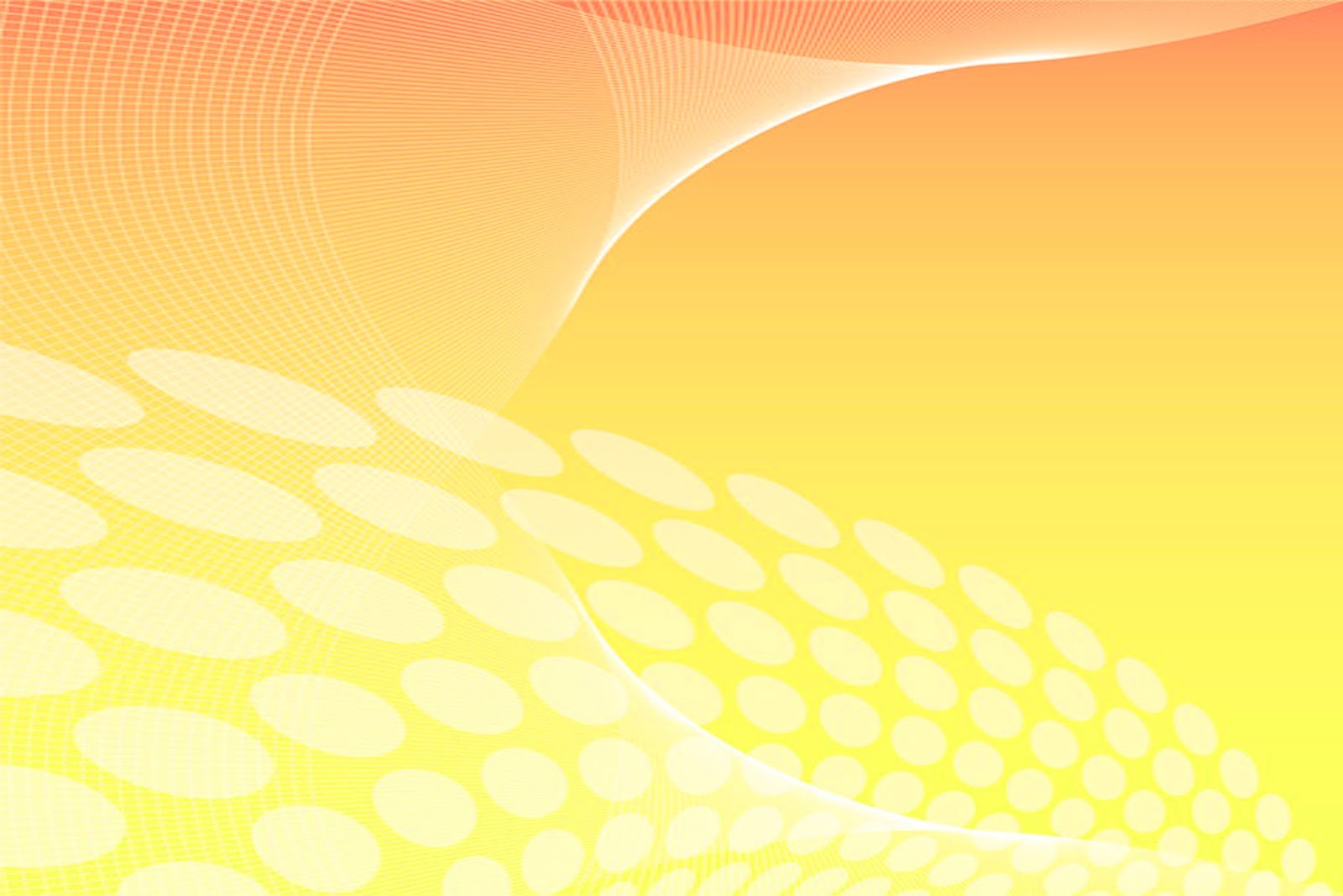 Типология  игровой  активности дошкольников
Игры, являющиеся формой отдыха или смены деятельности: 
развлекающие игры
интеллектуальные головоломки и состязания 
календарные и тематические праздники, карнавальные представления; театрально-костюмированные 
народные игры и фольклорные традиции, пришедшие в современный мир из исторического прошлого
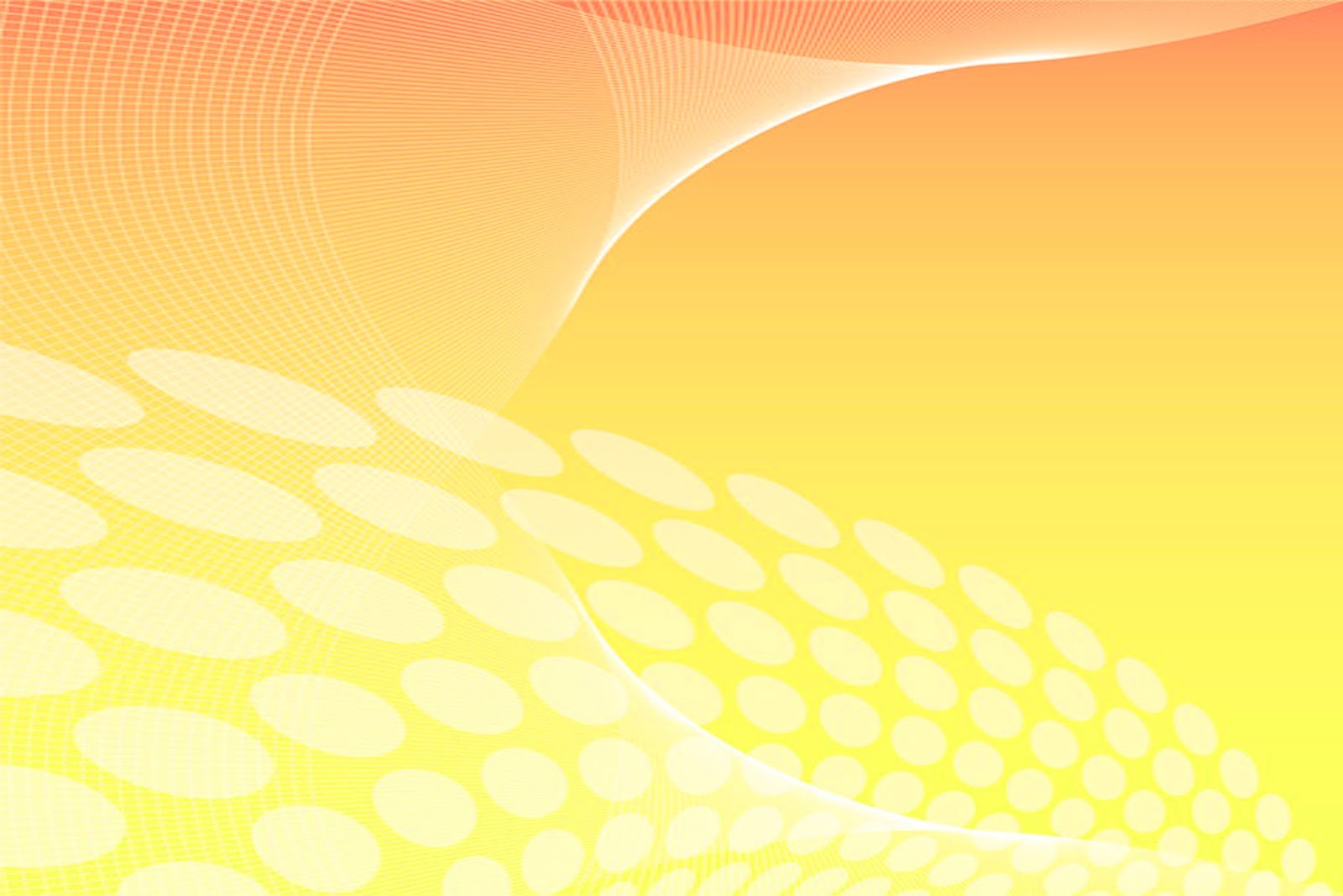 Средства  педагогической  поддержки самостоятельных  игр в  соответствии  с возрастом детей
2-3 года - предметная игра, построенная вокруг незамысловатого сюжета, постепенное введение ребёнка в осмысленную игру в контексте конкретной ситуации.

3-4 года -  понимание условного характера игры, развитие индивидуальных - умений, обучение игровому взаимодействию в малых группах. 

4 - 5 лет  -  расширение диапазона игр, поддержка понимания необходимости соблюдения правил, поощрение самостоятельных действий, обогащение игрового опыта посредством усложнения сюжета. 

5 -  6 лет - дальнейшее усложнение разнонаправленных игр в совместной с воспитателем деятельности. 

6-7 лет - построение детского коллектива на принципах игрового сотрудничества и солидарности, поддержка инициативности и самоорганизации, включение элементов ролевого диалога, творческого фантазирования в условиях самодеятельной игровой среды.
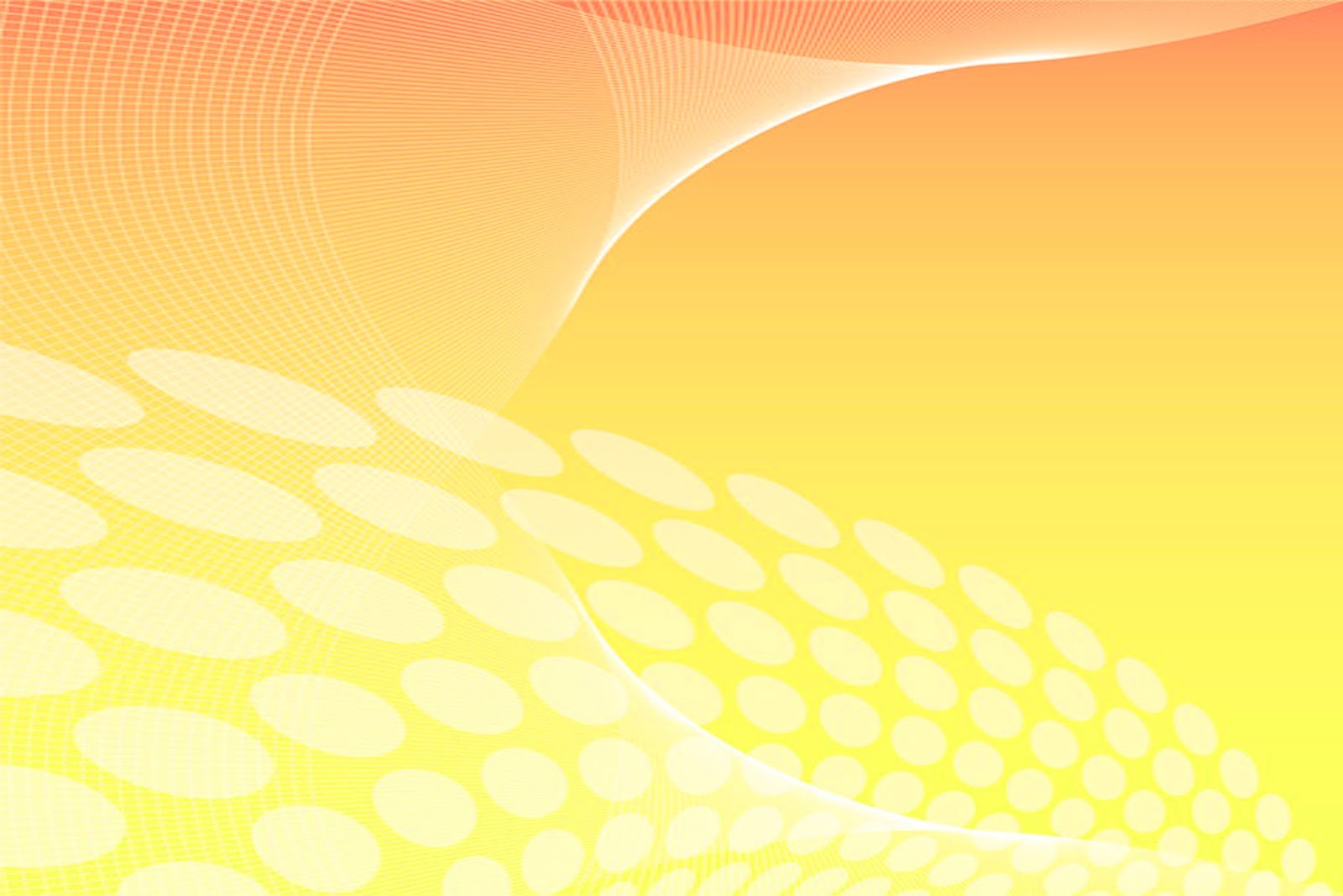 Основные требования к эффективной  организации  и  проведению  игры
взрослый является вдохновителем, организатором и координатором игры на основе заранее подготовленного сюжета и подручных средств;

взрослый включается в спонтанную инициативу детей, занимая равную позицию с остальными игроками, и может оказывать воздействие на ход игры общими для всех способами. Он может предложить новый персонаж, придумать поворот сюжета и т. д.
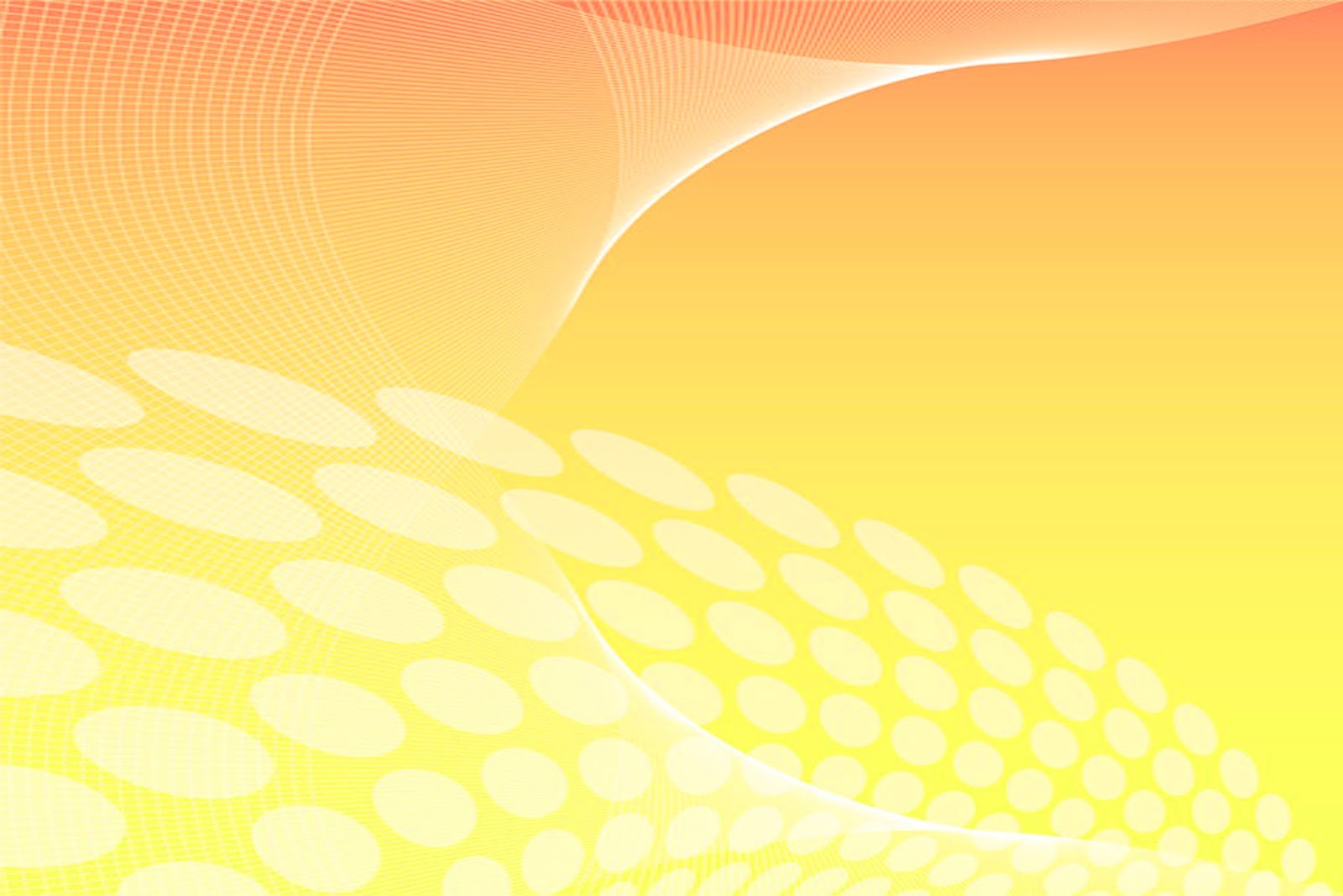 Задачи  руководства  игровой деятельностью  детей
Стимулировать игровое воспроизведение событий повседневной жизни, таким образом, добиваться знакомства с назначением предметов и освоения навыков их практического применения.
Помогать освоить умение видеть, понимать и формулировать задачу игры. 
Обучать поиску разнообразных вариантов использования игрушек процессе игры. 
Побуждать использование символических предметов, подменяющих объекты из реальной жизни. 
Придумывать игровые ситуации с вымышленными предметами.
Формировать опыт замены некоторых игровых действий образами словесной формы выражения. 
Пробуждать у детей желание находить различные варианты решения игровой задачи, используя новые комбинации с предметами.
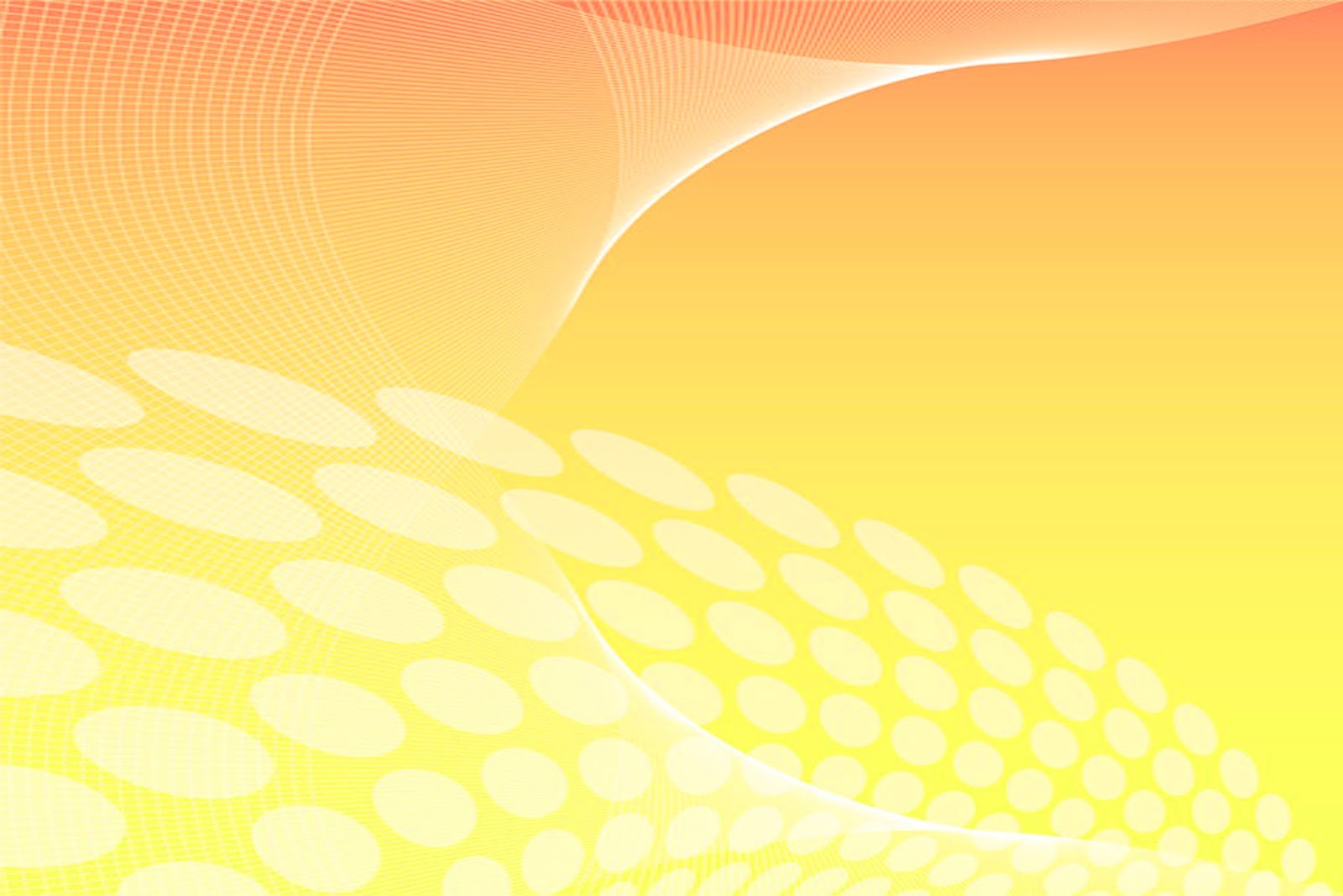 Задачи  руководства  игровой деятельностью  детей
Развивать самостоятельность в принятии решения и поиске разнообразных задач и целей игры. 
Прививать игровую культуру, т. е. учить признавать право каждого участника на своё игровое пространство и уважать интересы всех игроков. 
Стимулировать проявление живого интереса к играм сверстников. 
Учить ставить игровую задачу самому и принимать задачу, поставленную другими.
 Поощрять изобретение интересных и необычных игровых задумок. 
Обучать умению договариваться.
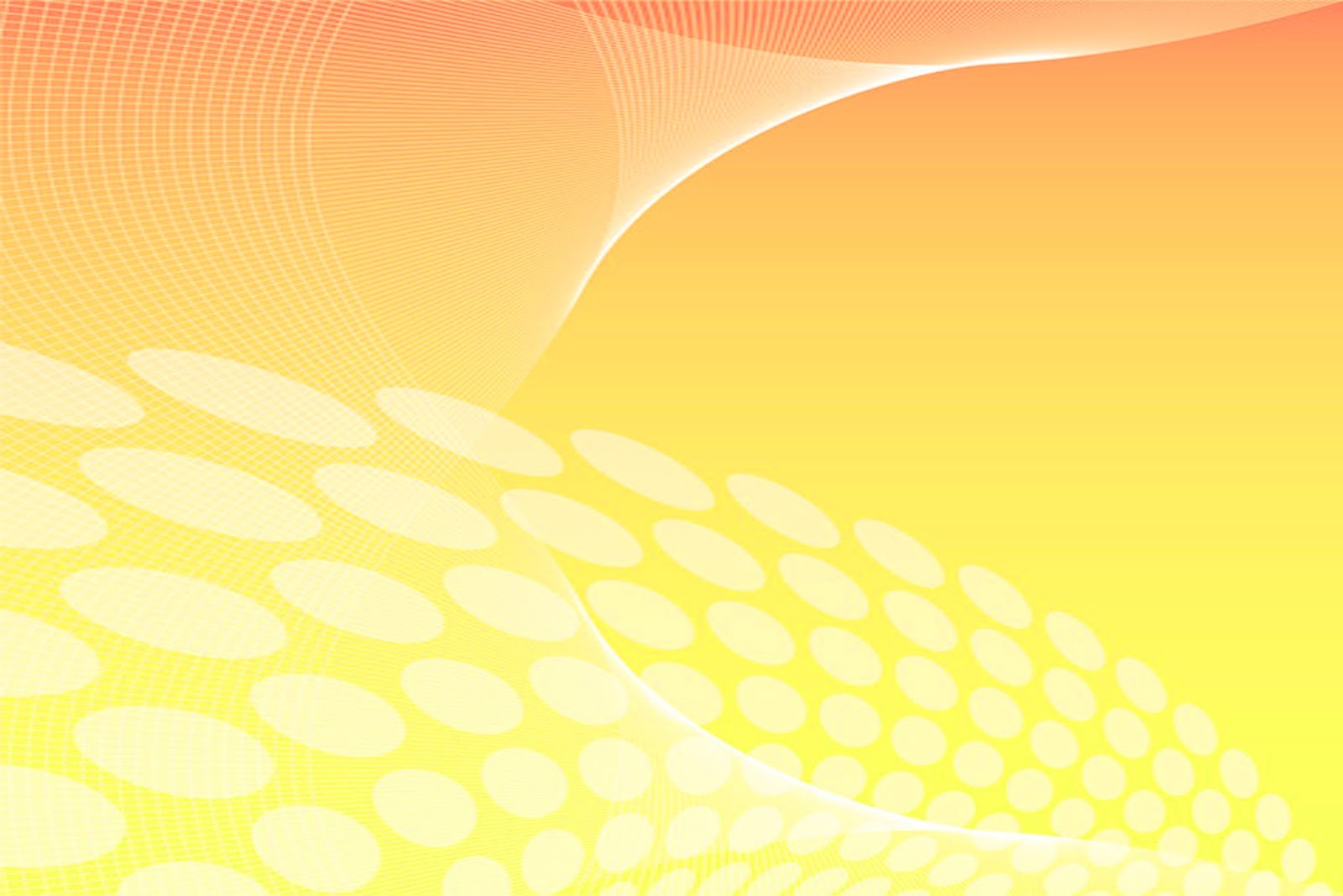 Спасибо  за  внимание